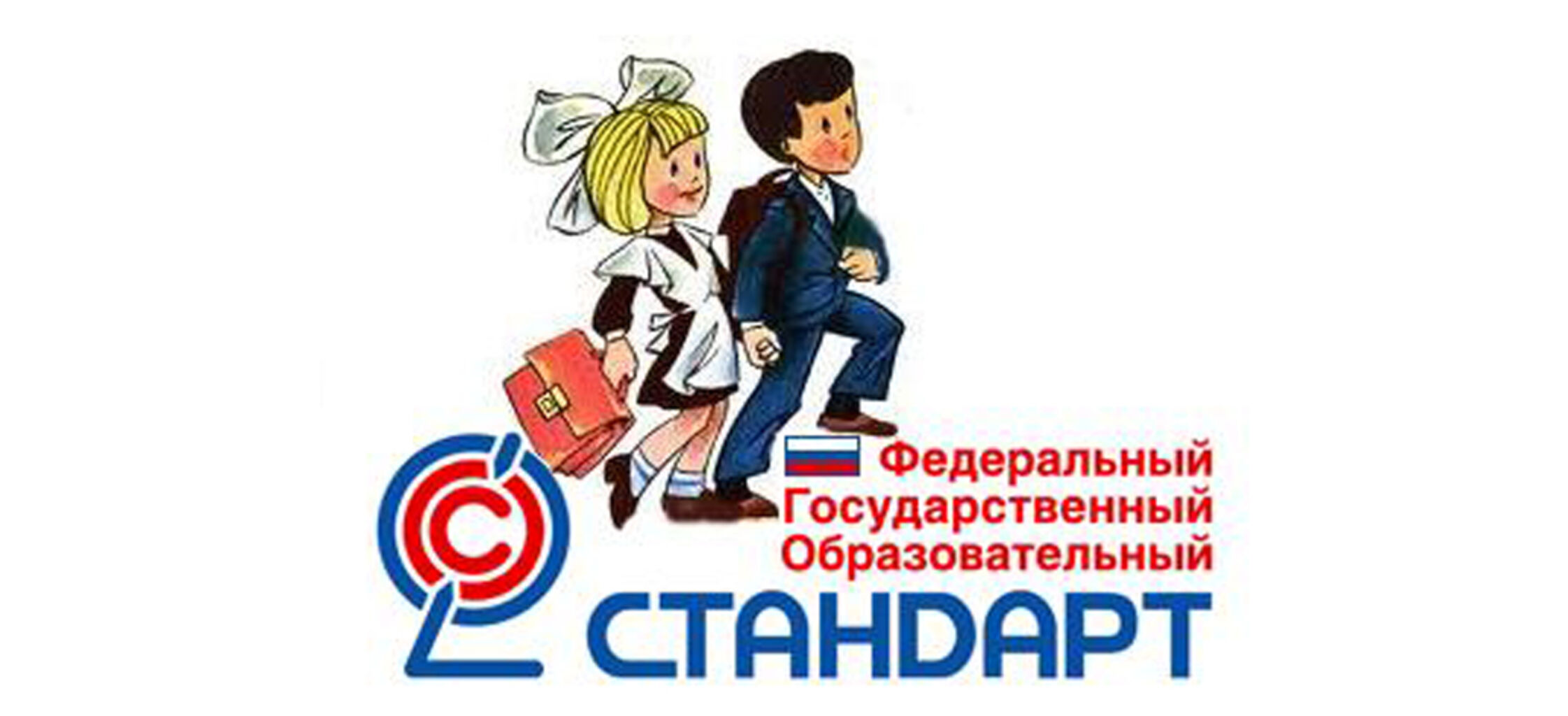 МБОУ СОШ №11
Структура урока закрепления в начальной школе
Медведева Л.В., учитель начальных классов
26.03.2025 г.
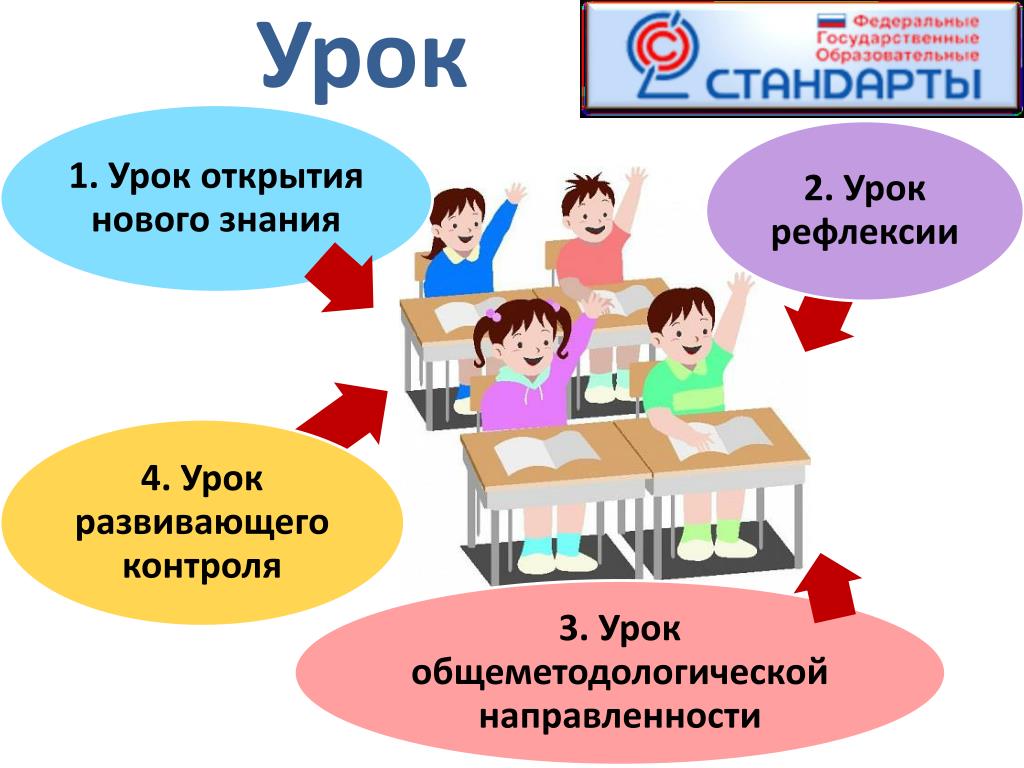 Современное образование в начальной школе требует эффективной структуры урока. Уроки закрепления играют важную роль в систематизации знаний. Каждый этап урока — от организационного до рефлексии — важен для формирования знаний.
Разработчики новых образовательных стандартов предлагают выделять четыре основных типа уроков в зависимости от поставленных целей: 
Урок открытия новых знаний. 
Урок рефлексии. 
Урок систематизации знаний (общеметодологической направленности).
 Урок развивающего контроля.

Цель урока закрепления: закрепить усвоенные знания, понятия, способы действия и скорректировать при необходимости.
3
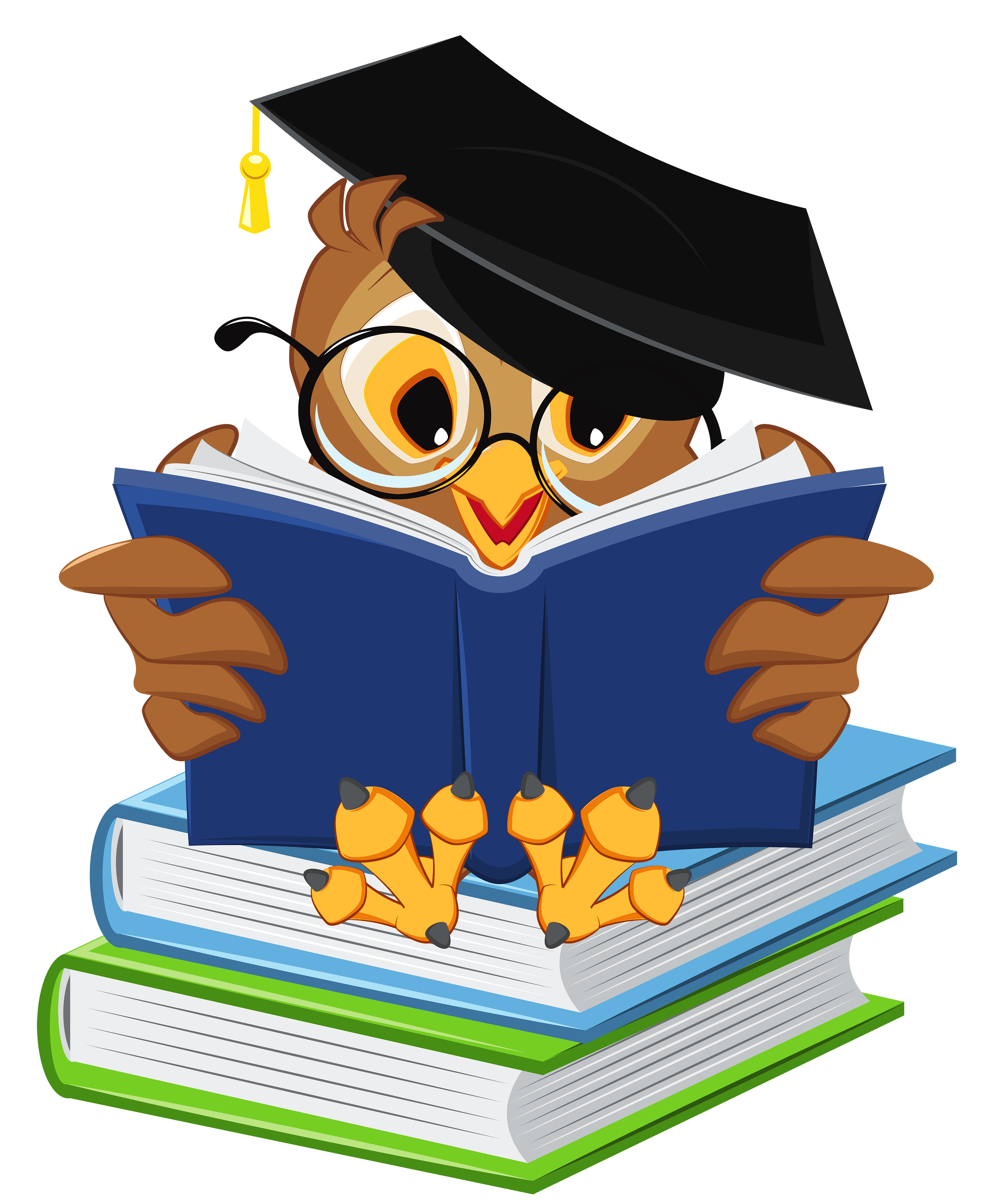 Организационный этап
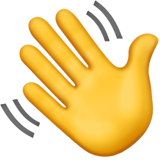 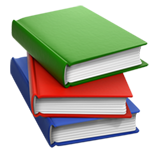 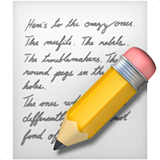 Первичное взаимодействие
Подготовка материалов
Правила поведения
Учитель создает атмосферу, способствующую обучению, через приветствие и коммуникацию с учениками.
Перед уроком проверяются учебники, тетради и дидактические материалы для эффективного проведения занятия.
Напоминание о правилах и нормах класса минимизирует конфликты и поддерживает дисциплину.
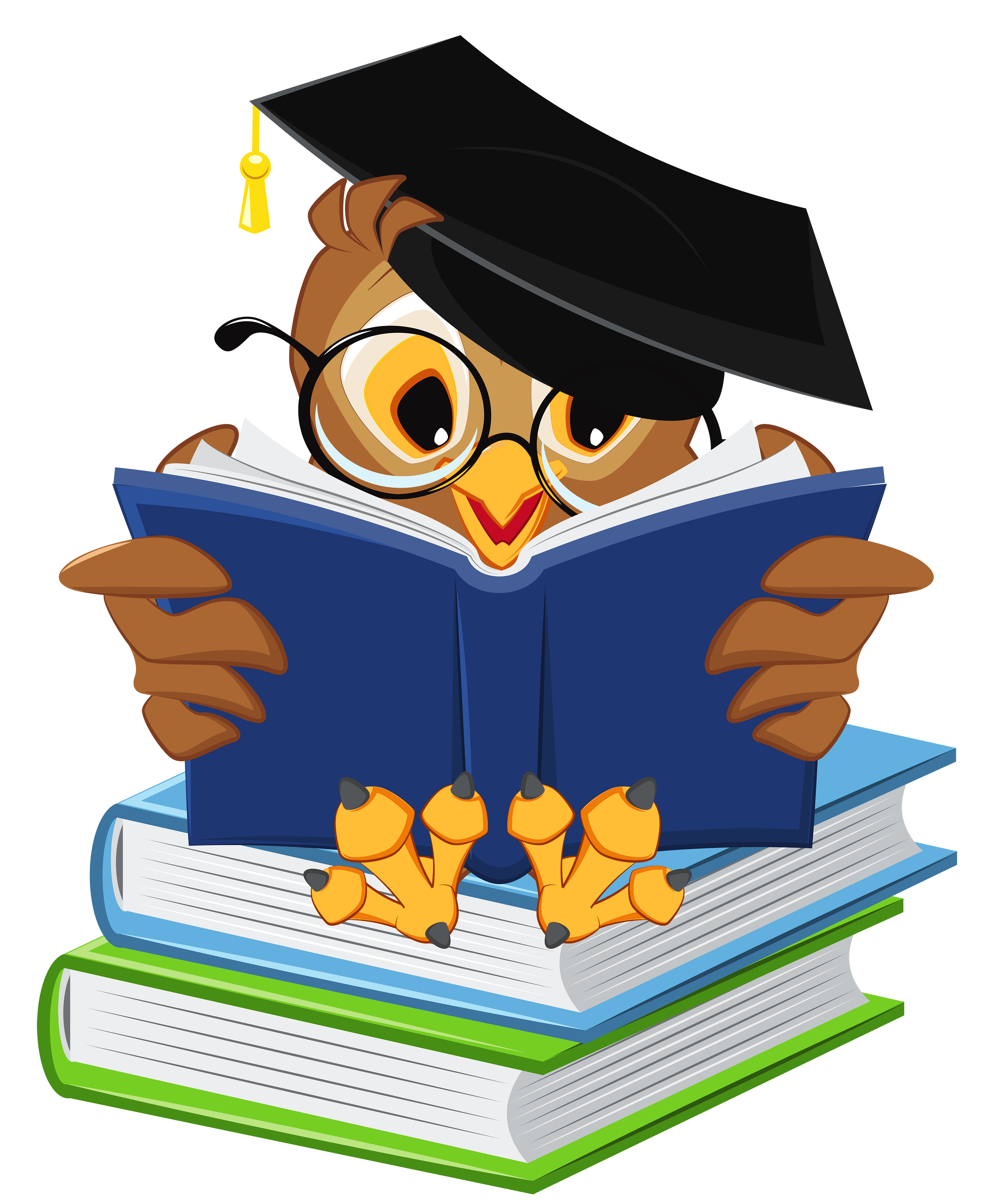 Проверка домашнего задания
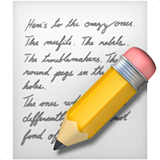 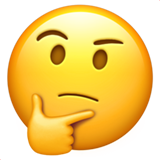 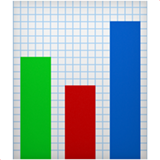 Оценка усвоения
Обсуждение результатов
Обратная связь
Создается атмосфера совместного обучения, где ученики учатся друг у друга, могут задавать вопросы и обсуждать трудности.
На данном этапе учитель оценивает уровень усвоения материала, выявляет пробелы и помогает в дальнейшем обучении.
Ученикам важно получать обратную связь для понимания своих ошибок и путей к улучшению, что мотивирует их на дальнейшее развитие.
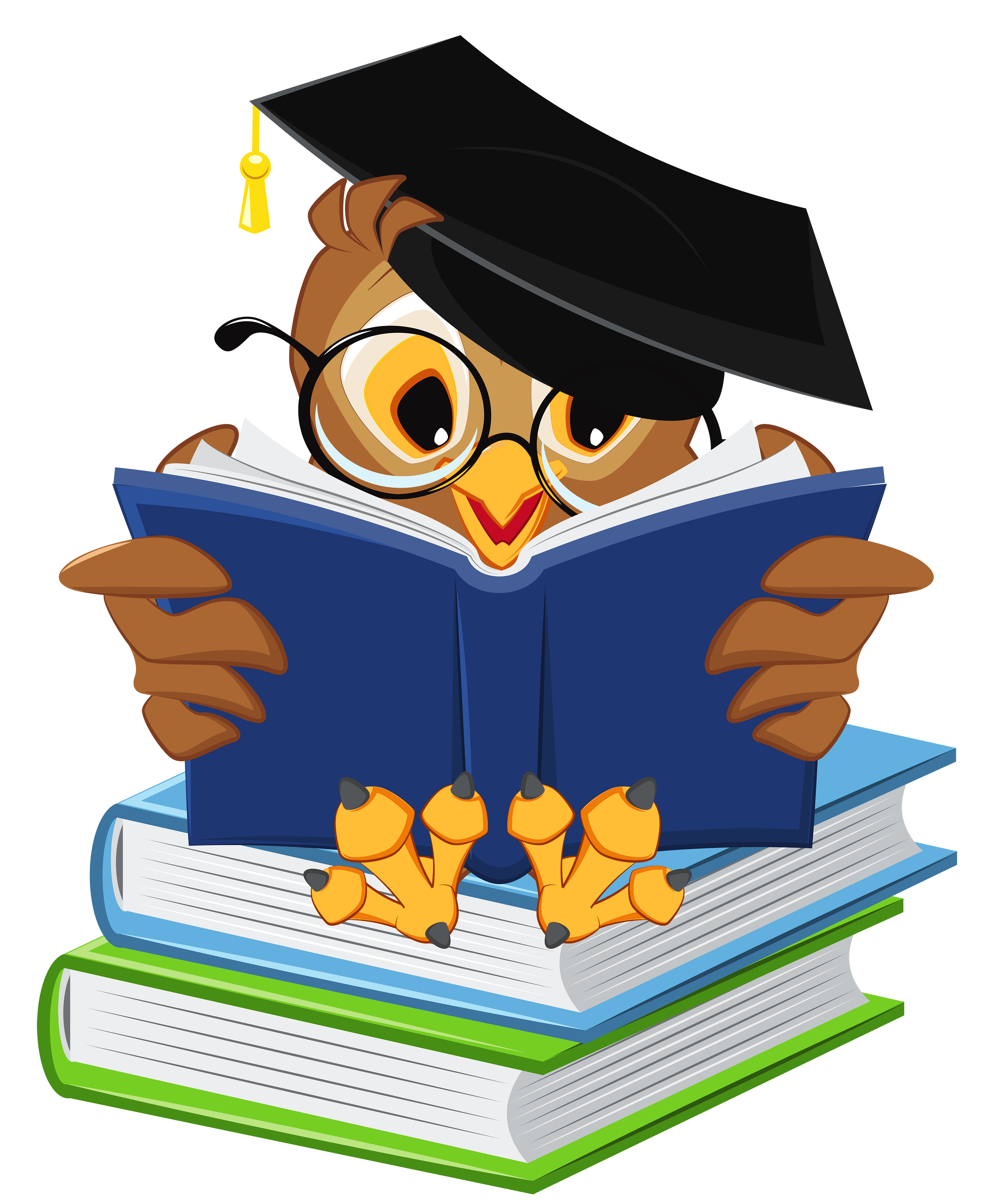 Постановка цели и задач урока
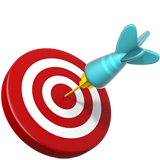 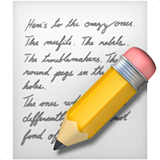 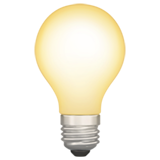 Цель урока
Задачи урока
Мотивация
Цель урока — конечный результат, к которому стремятся. Например, закрепление навыков решения задач.
Задачи — это шаги к достижению цели. Они могут включать практические упражнения и применение знаний в реальных ситуациях.
Важно использовать внешнюю и внутреннюю мотивацию, чтобы заинтересовать учащихся и вовлечь их в процесс.
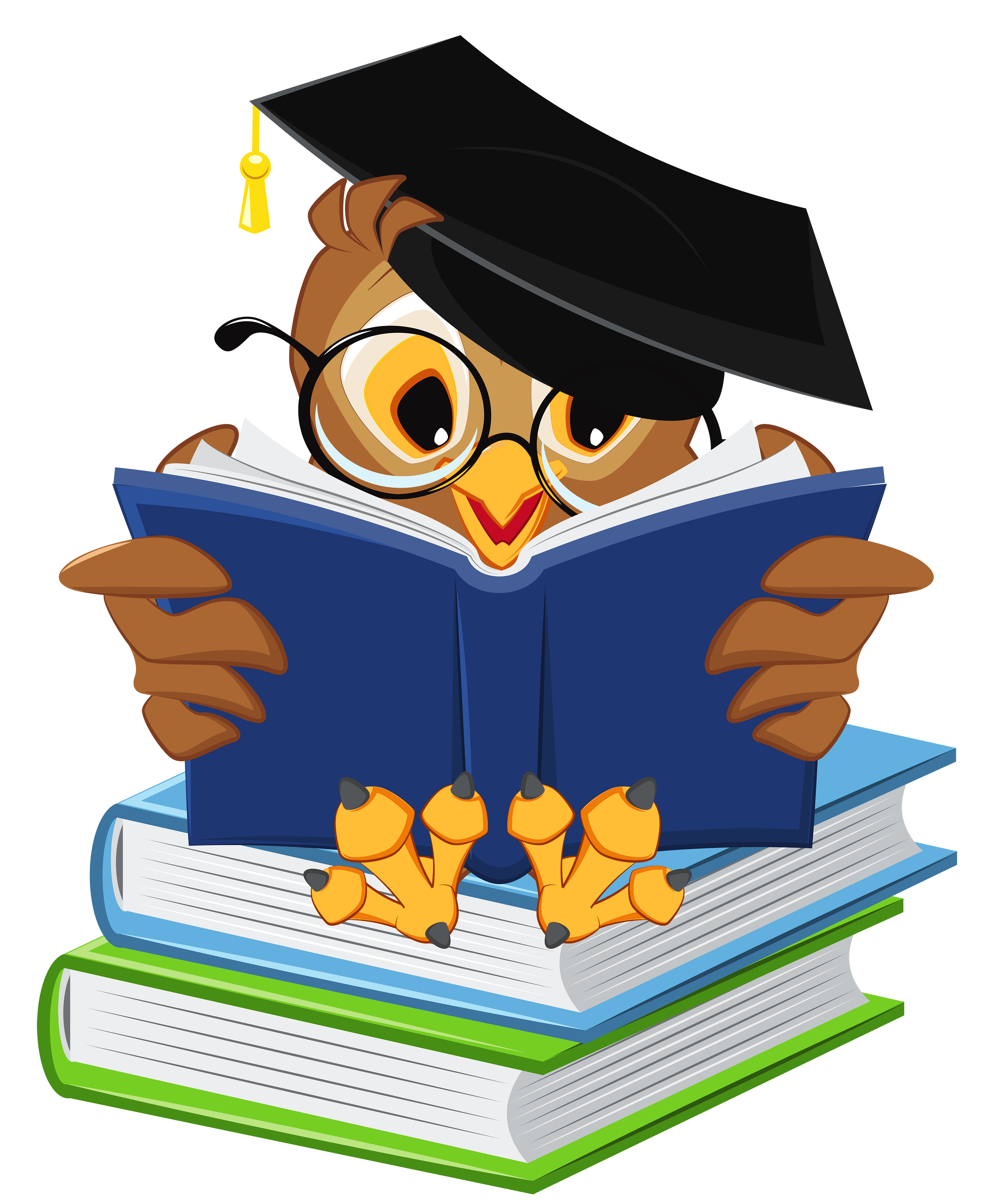 Закрепление знаний
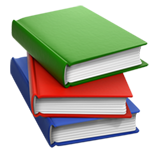 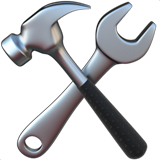 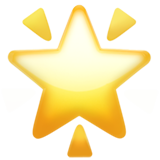 Цели и задачи
Методы работы
Создание атмосферы
Закрепление обязательных знаний через разнообразные активности. Основной этап для углубления учебного материала.
Индивидуальные и групповые задания, игры и упражнения для активного участия учащихся.
Позитивное отношение к учебе через похвалу и поддержку. Формирование мотивации и уверенности в своих силах.
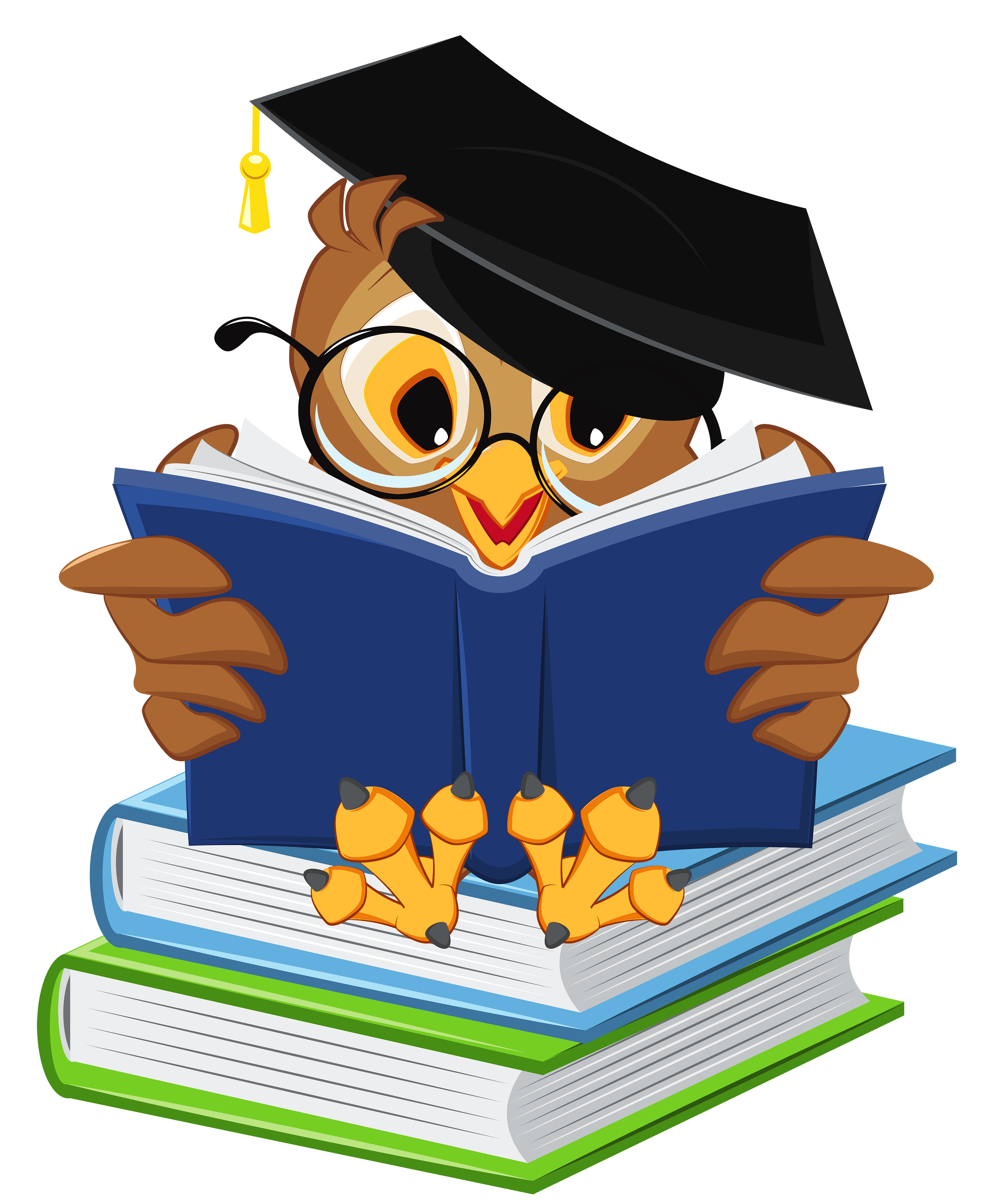 Творческое применение и добывание знаний
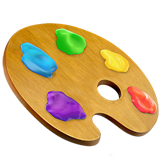 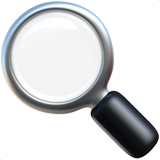 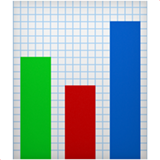 Творческая инициатива
Критическое мышление
Индивидуальный подход
Создание атмосферы, где ученики становятся активными создателями знаний через игровые задачи и проектную деятельность.
Применение проблемных заданий для развития аналитических навыков и способности искать разные подходы к решению задач.
Учет разных стилей обучения, создание условий для проявления сильных сторон каждой ученика через проектную и групповую работу.
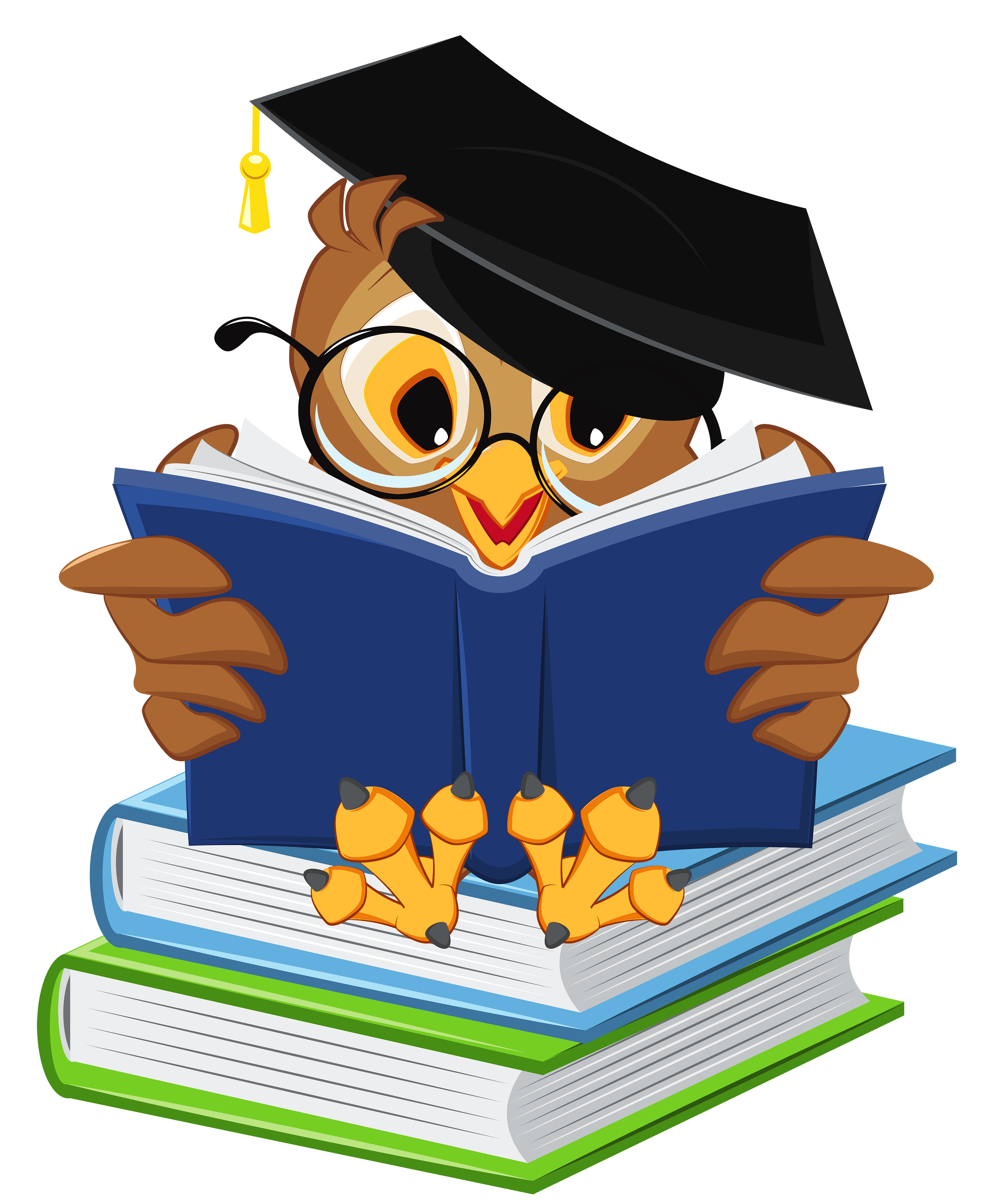 Информация о домашнем задании
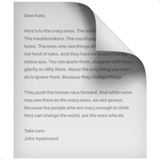 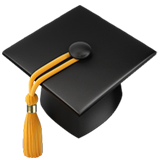 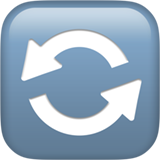 Четкость формулировок
Разнообразие видов деятельности
Обратная связь и контроль
Обратная связь важна для анализа успехов учащихся. Контроль за выполнением домашних заданий помогает развивать самостоятельность.
Учитель должен точно формулировать ожидания. Указывать не только объем, но и суть задания, выделяя важные моменты.
Задания должны включать чтение, творческие и практические задачи, что развивает разные навыки и удерживает интерес.
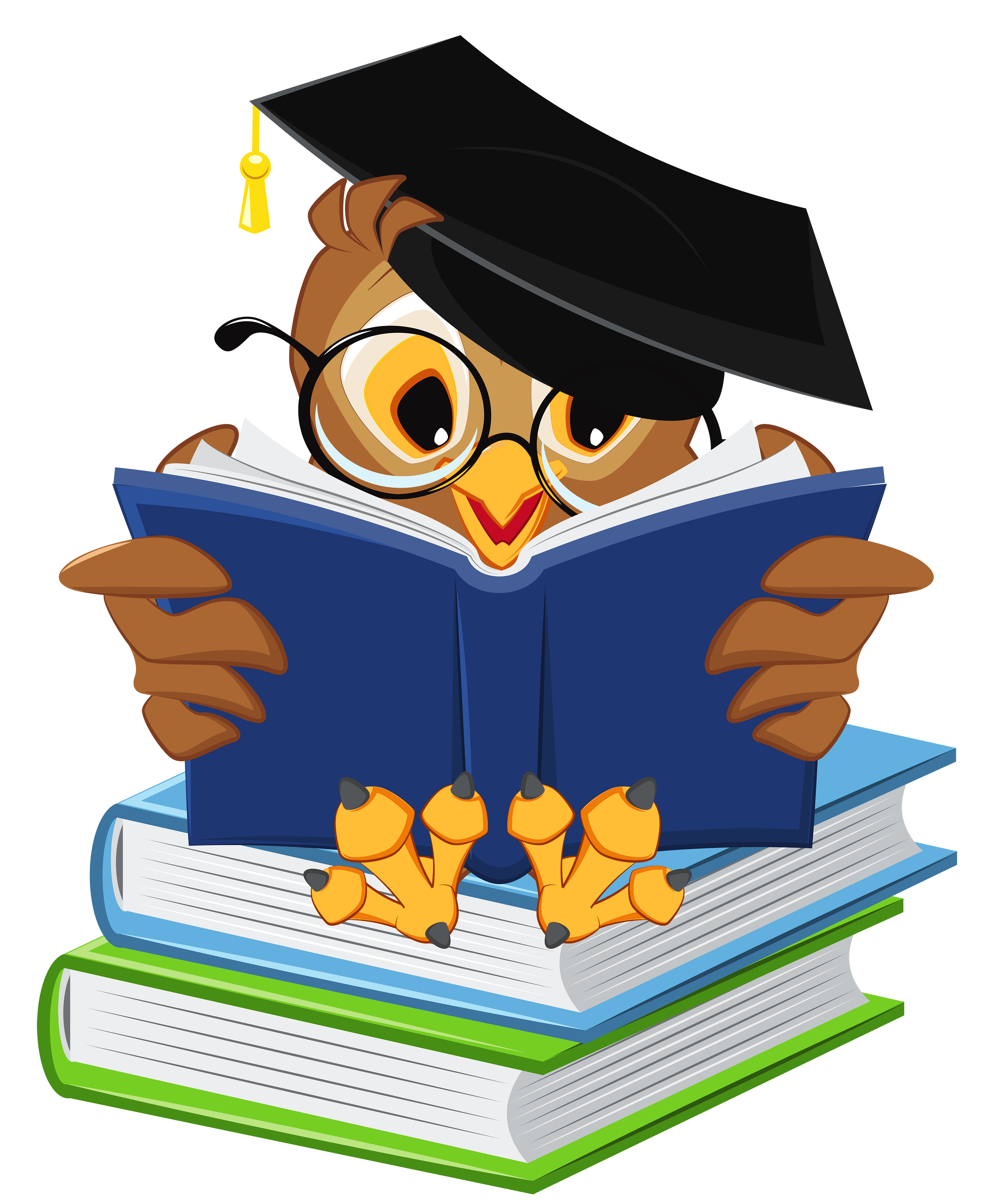 Рефлексия на уроке закрепления
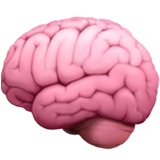 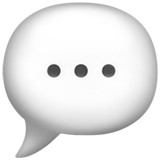 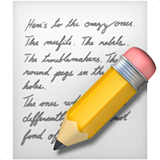 Обсуждение
Шаблоны и анкеты
Осмысление
Рефлексия помогает учащимся осмыслить результат своей деятельности и выражать мысли о пройденном материале.
Организуйте обсуждение в малых группах или классе, освободите пространство для мнений каждого ученика.
Используйте анкеты для структурированного анализа: «Что я узнал?», «Что мне понравилось?», «Что было сложно?»
Урок закрепления в начальной школе – важный элемент образовательного процесса. Он не только систематизирует знания, но и развивает критическое мышление, творческие способности и навыки командной работы. Каждый этап урока, от организационного до рефлексии, играет свою роль в усвоении материала и формировании ответственности за обучение. Эффективная реализация этих этапов способствует глубокому вовлечению и мотивации учащихся, что позитивно влияет на их образовательные результаты.
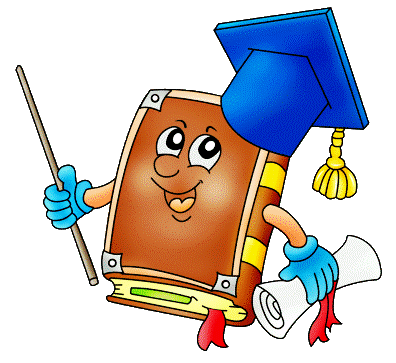 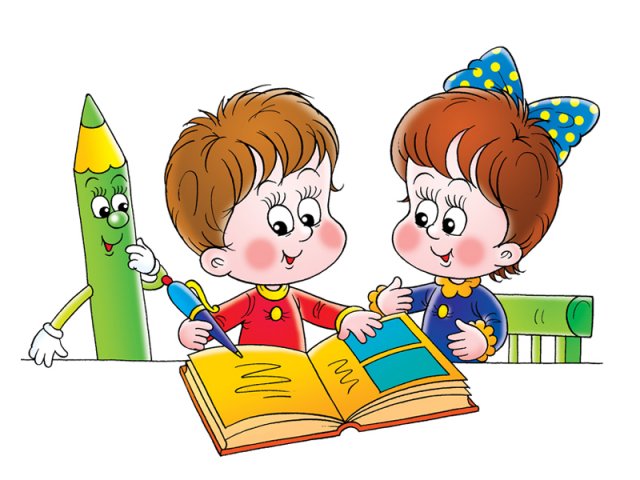 Правила на каждый день, которые помогут учителю: 
- Я не источник знаний на уроке – я организатор урока и помощник ребят; 
- Ребёнок должен знать, зачем ему это, т.е. цели занятия обязательно формулируем на уроке вместе с ребятами, и эти цели находятся в сфере интересов ребёнка; 
- Исключила из своего лексикона слова «ошибочный ответ», «неправильно» и т.д. Вместо этого, постоянно обращаясь ко всем, предлагаю обсудить: «А как вы думаете…», «Я думаю, что…, но может, я ошибаюсь…»; 
- Никаких монологов на уроке! Только диалог, живой, в котором участвуют все.
12
Спасибо за внимание!
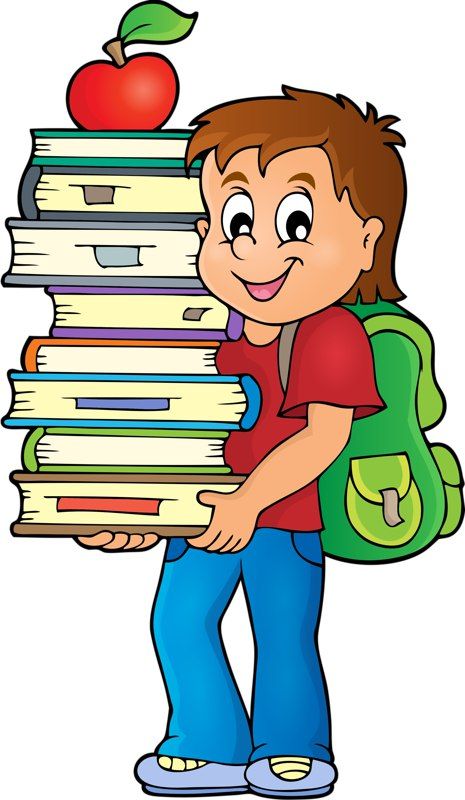 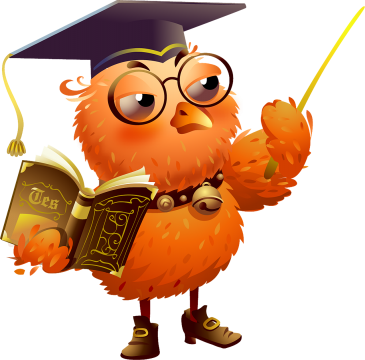 13